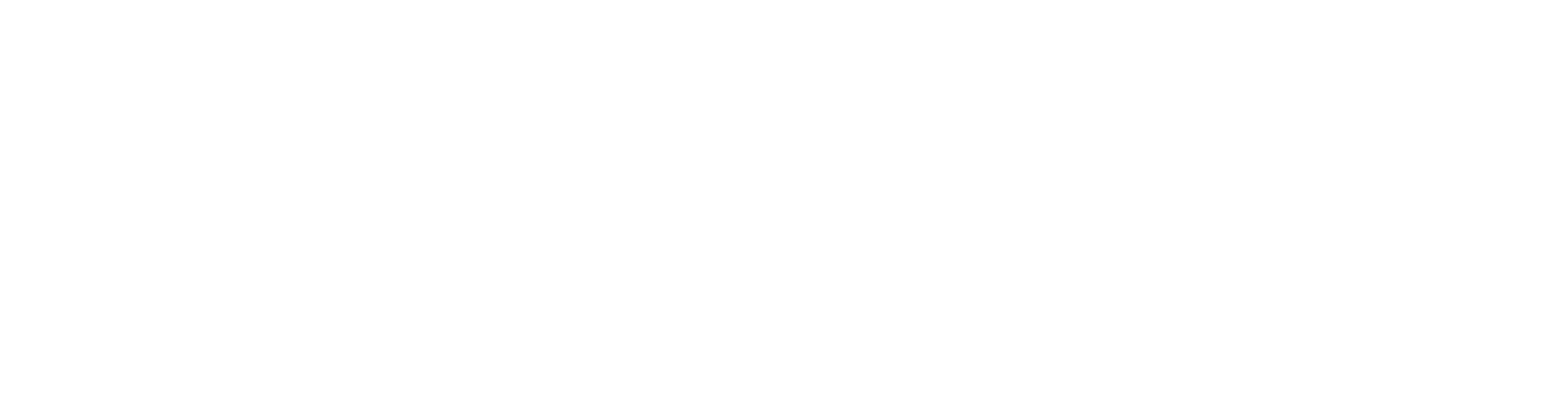 {DASHBOARDNAME}
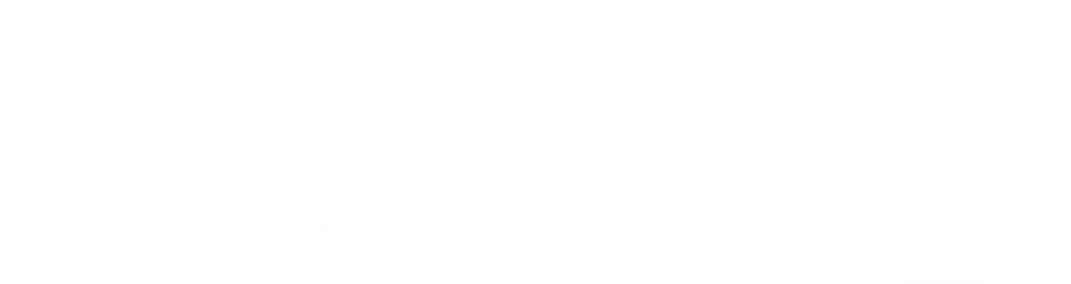 {DASHBOARDDATE}
{DASHBOARDLINK}
{TITLE}
{DESCRIPTION}
.
{DATE}
{TITLE}
{DESCRIPTION}
.
{DATE}
{TITLE}
{DESCRIPTION}
.
{DATE}
{TITLE}
.